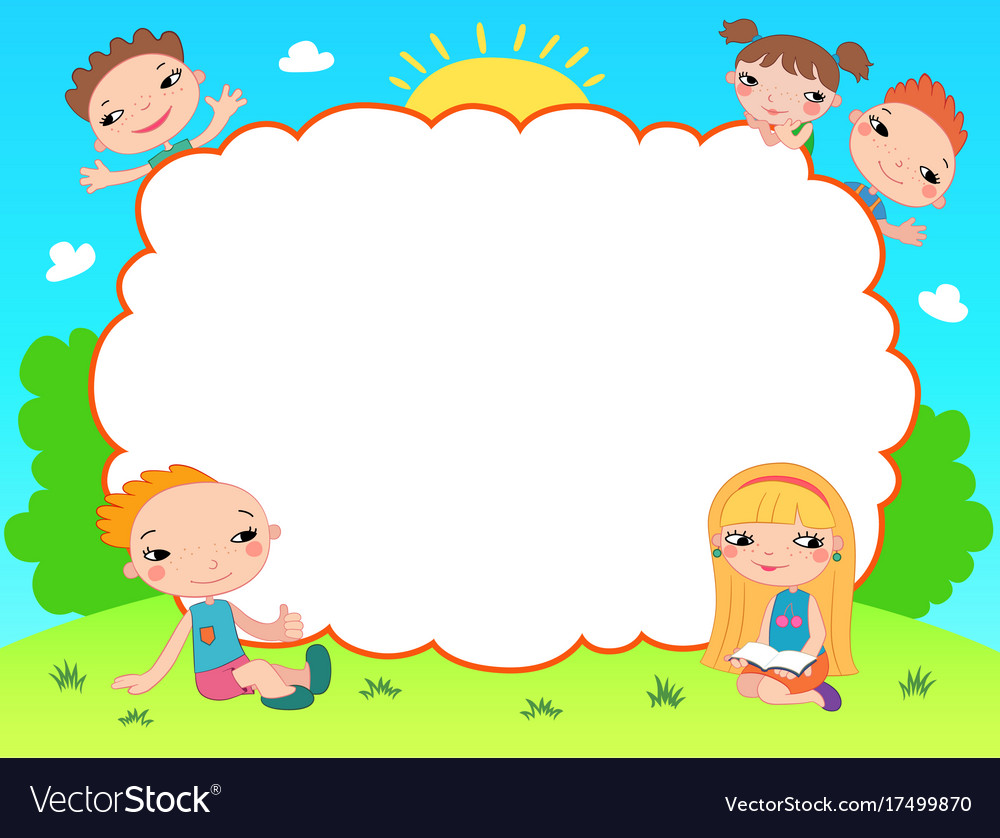 Chào mừng các em đến với tiết Tiếng Việt - Lớp 2
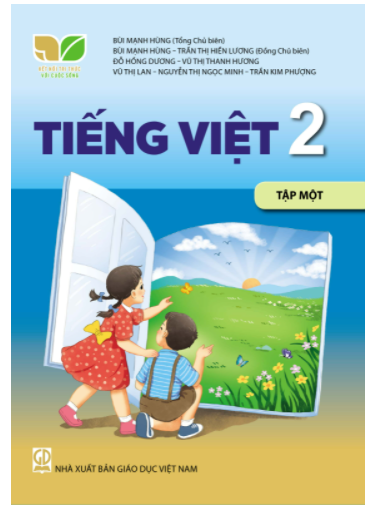 Thứ.....ngày....tháng......
Bài
13
Yêu lắm trường ơi
Tiết 1 + 2
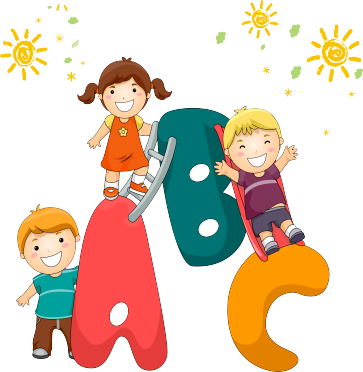 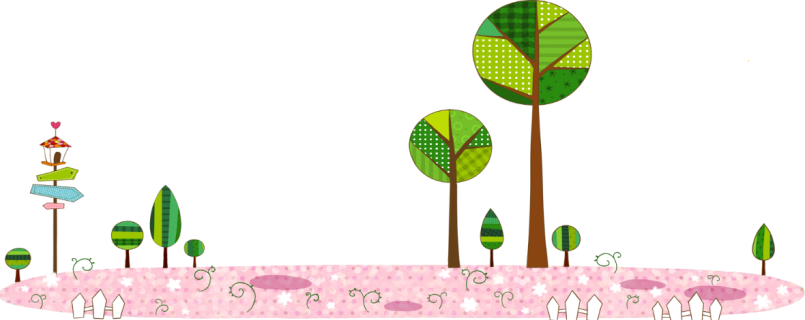 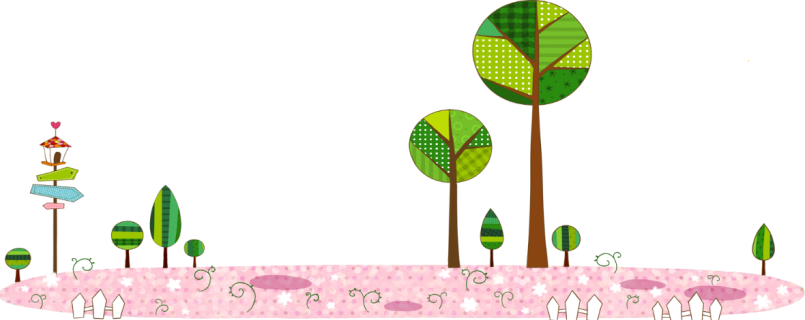 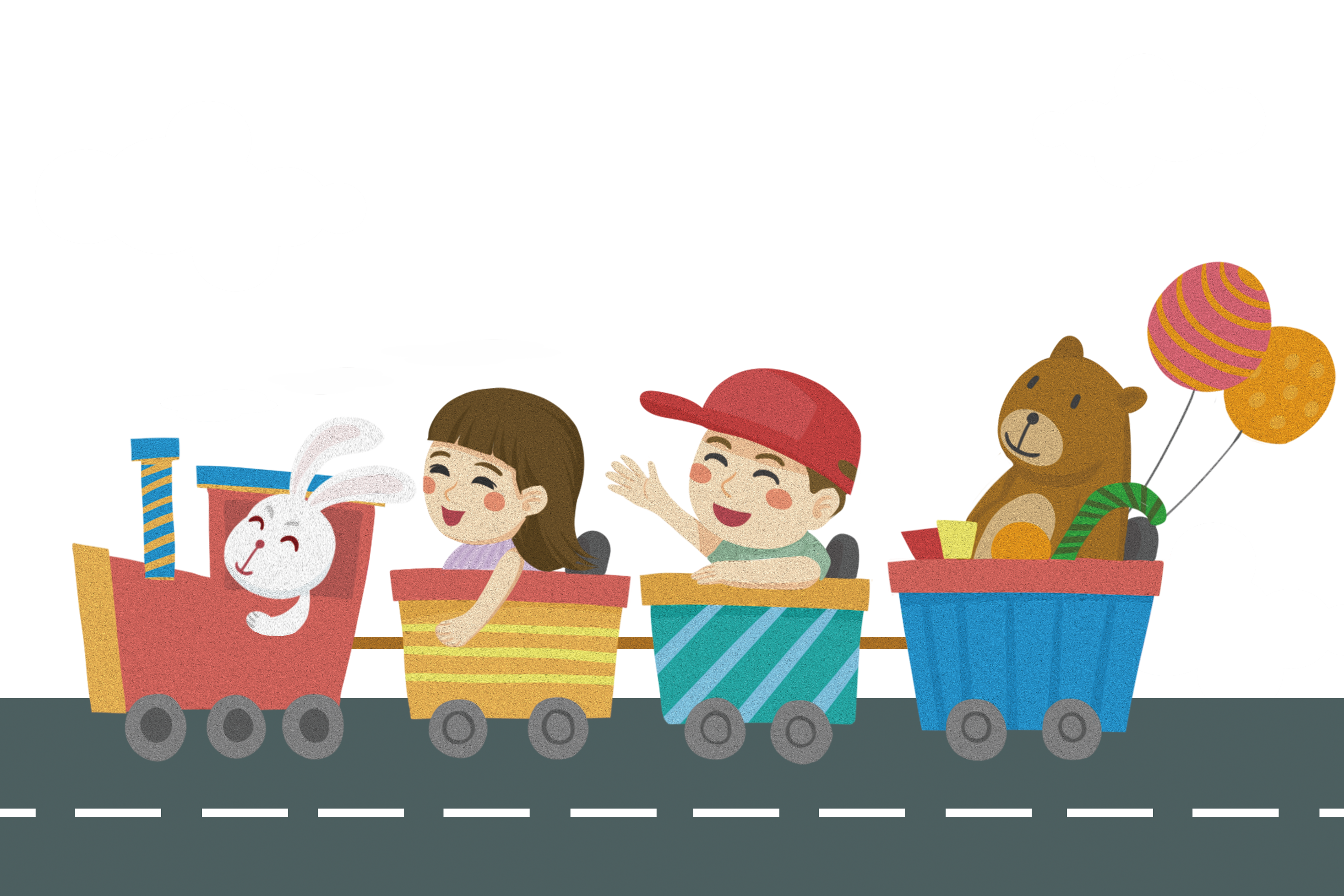 Khởi động
[Speaker Notes: Bài giảng thiết kế bởi: Hương Thảo - tranthao121006@gmail.com]
2. Bạn nhỏ trong bài hát có tình cảm như thế nào với ngôi trường của mình?
[Speaker Notes: Bài giảng thiết kế bởi: Hương Thảo - tranthao121006@gmail.com]
Yêu lắm trường ơi!
Đọc mẫu
[Speaker Notes: Bài giảng thiết kế bởi: Hương Thảo - tranthao121006@gmail.com]
Yêu lắm trường ơi!
1
2
3
Luyện đọc theo khổ
Yêu lắm trường ơi!
1
2
3
Thi đọc theo nhóm
1. Đọc khổ thơ tương ứng với từng bức tranh dưới đây:
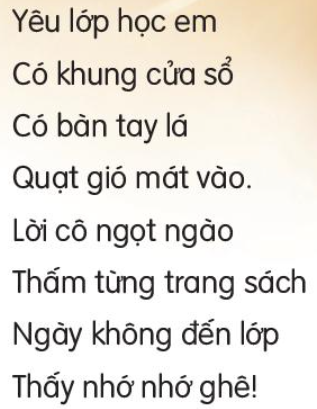 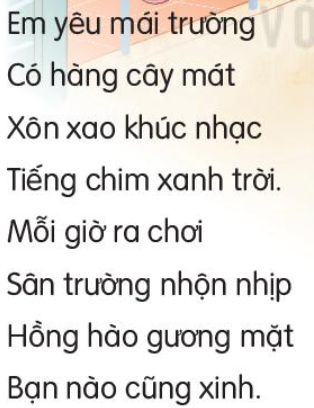 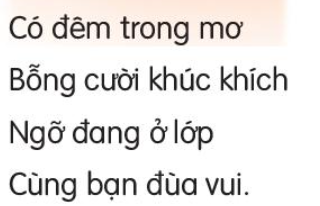 2. Tìm những câu thơ tả các bạn học sinh trong giờ ra chơi.
3. Bạn nhỏ yêu những gì ở trường, lớp của mình?
hàng cây mát, sân trường, khung cửa sổ, ….
4. Bạn nhỏ nhớ gì về cô giáo khi không đến lớp?
Nhớ lời cô ngọt ngào, nhớ bạn
1. Từ nào trong bài thơ thể hiện rõ nhất tình cảm của bạn nhỏ dành cho trường lớp?
Yêu
2. Kết hợp từ ngữ ở cột A với từ ngữ ở cột B để tạo câu nêu đặc điểm?
B
A
Gương mặt các bạn
nhộn nhịp
Lời cô
ngọt ngào
Sân trường
hồng hào
[Speaker Notes: Bài giảng thiết kế bởi: Hương Thảo - tranthao121006@gmail.com]
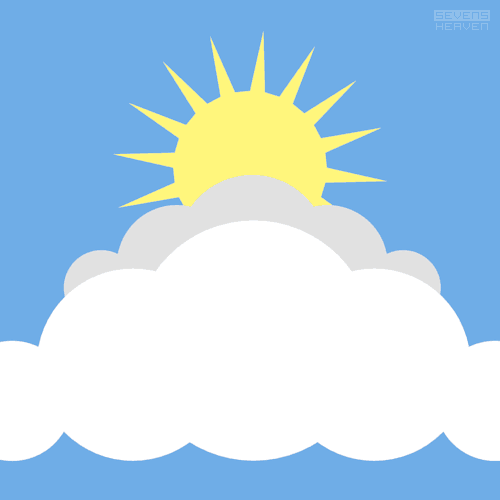 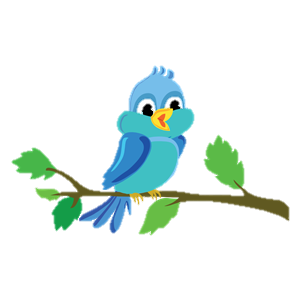 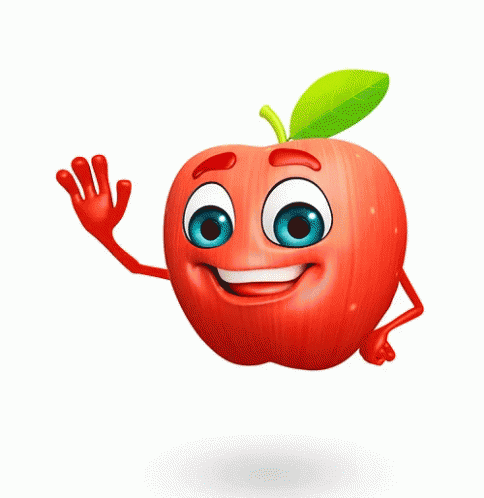 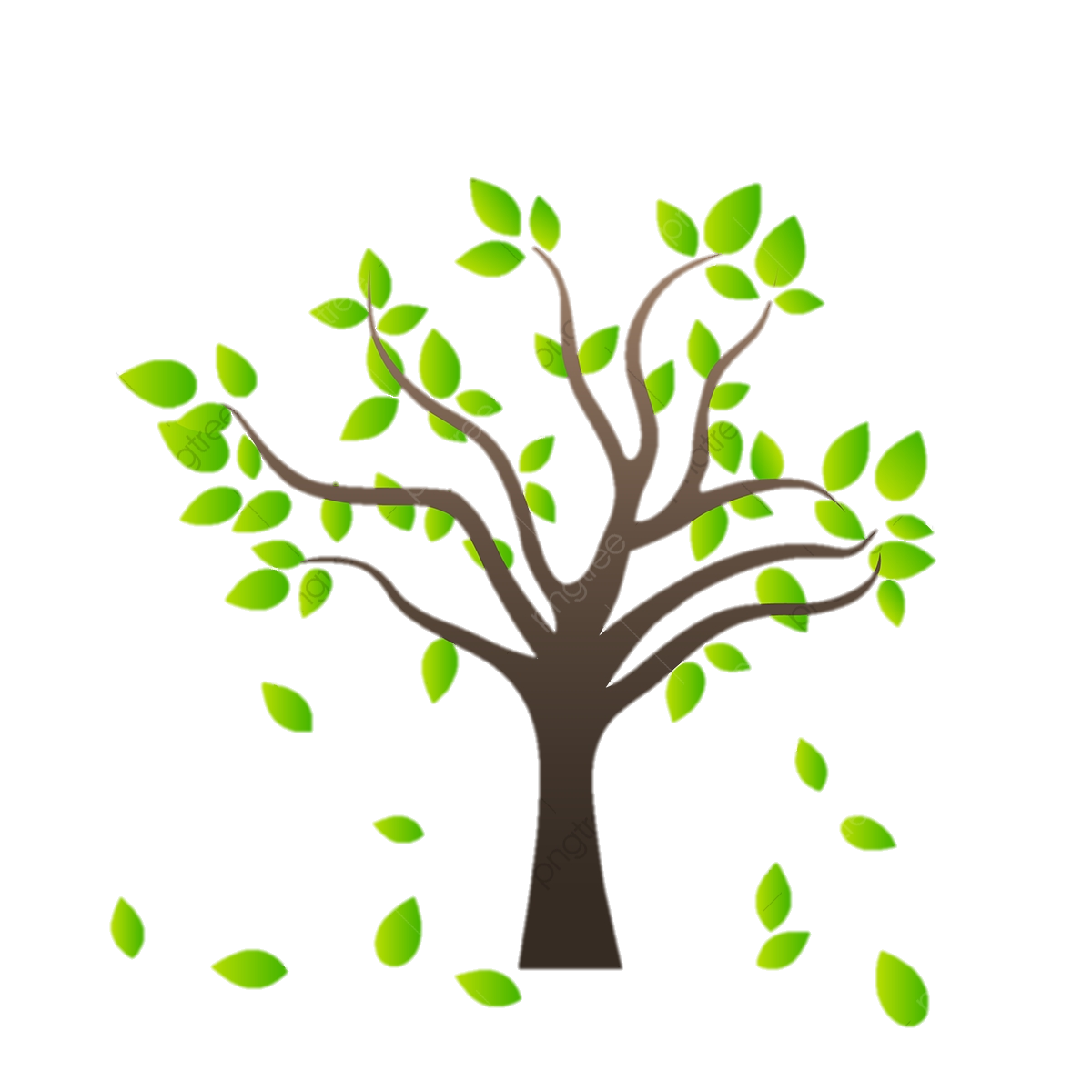 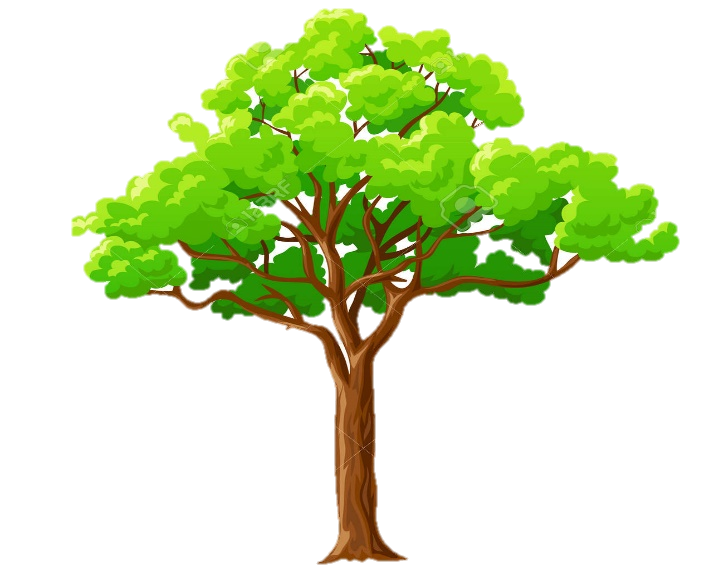 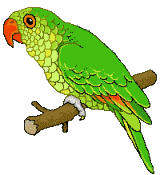 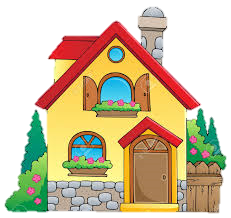 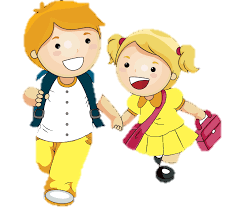 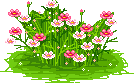 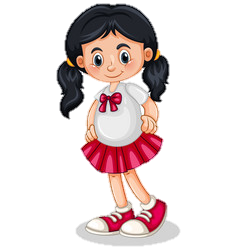 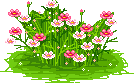 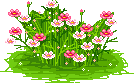 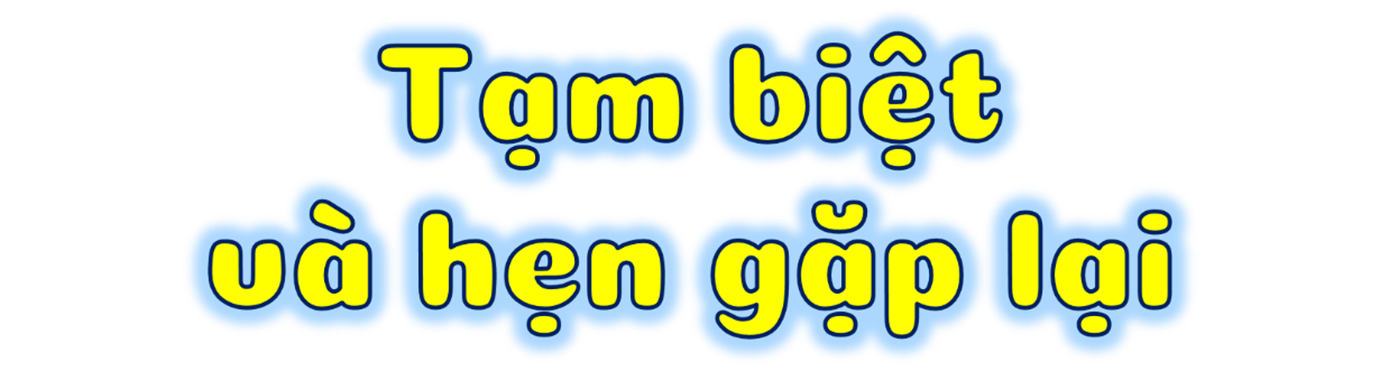 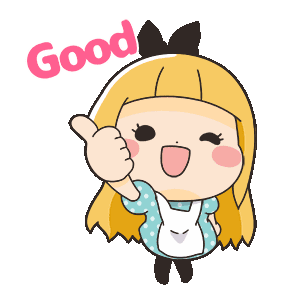 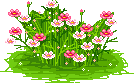 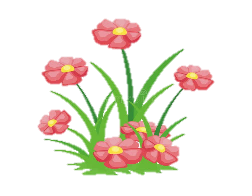 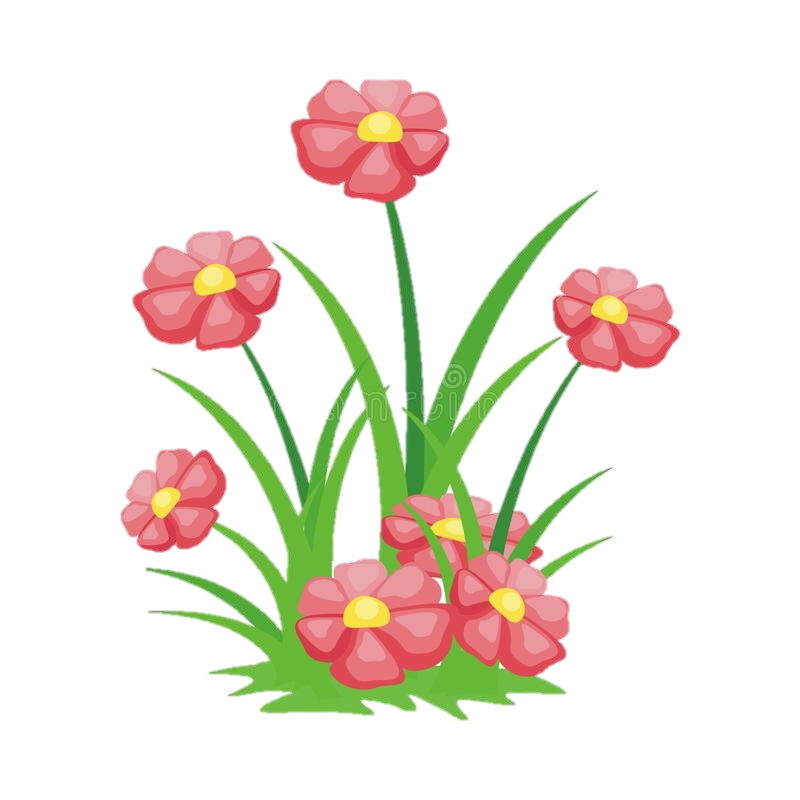 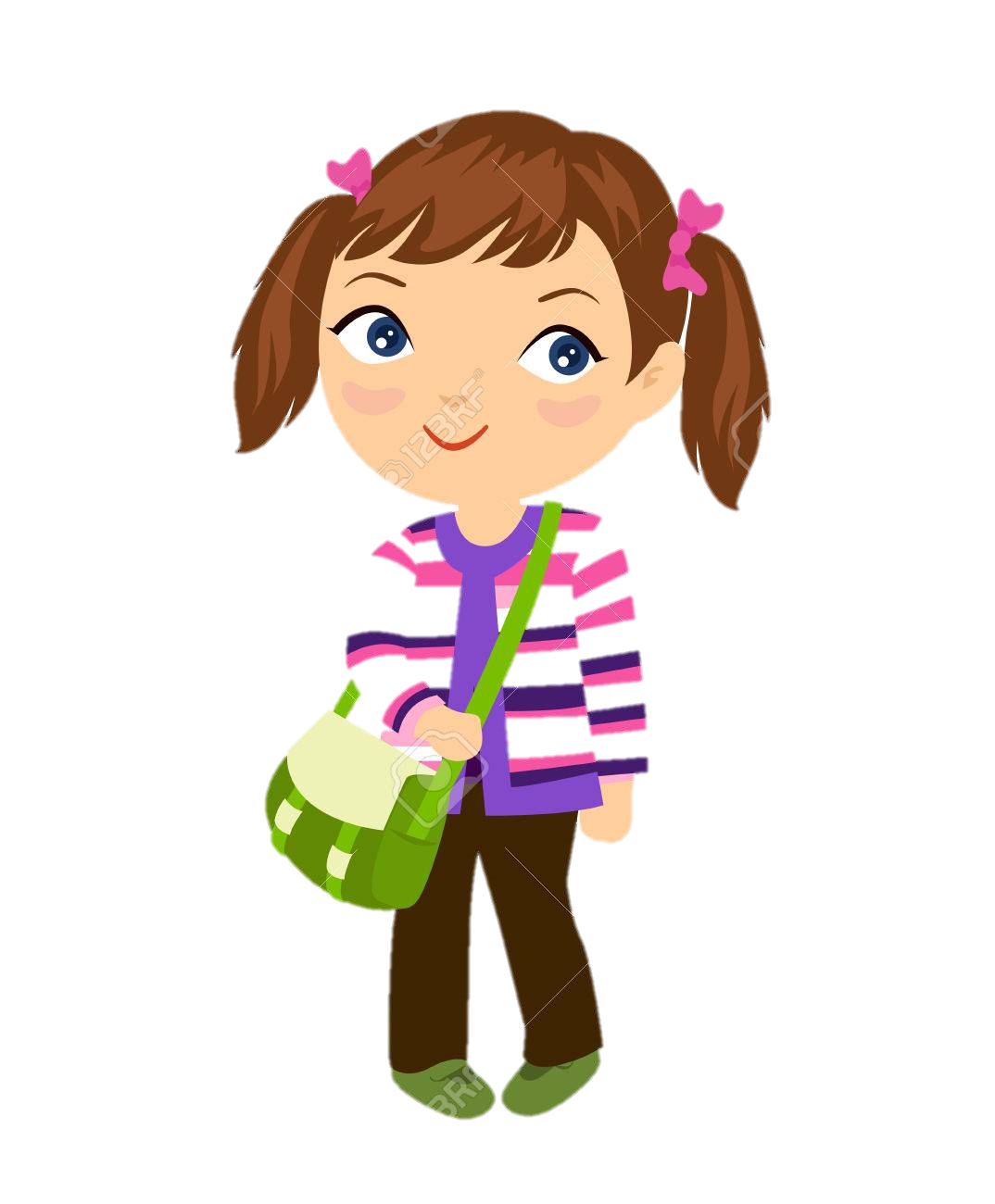 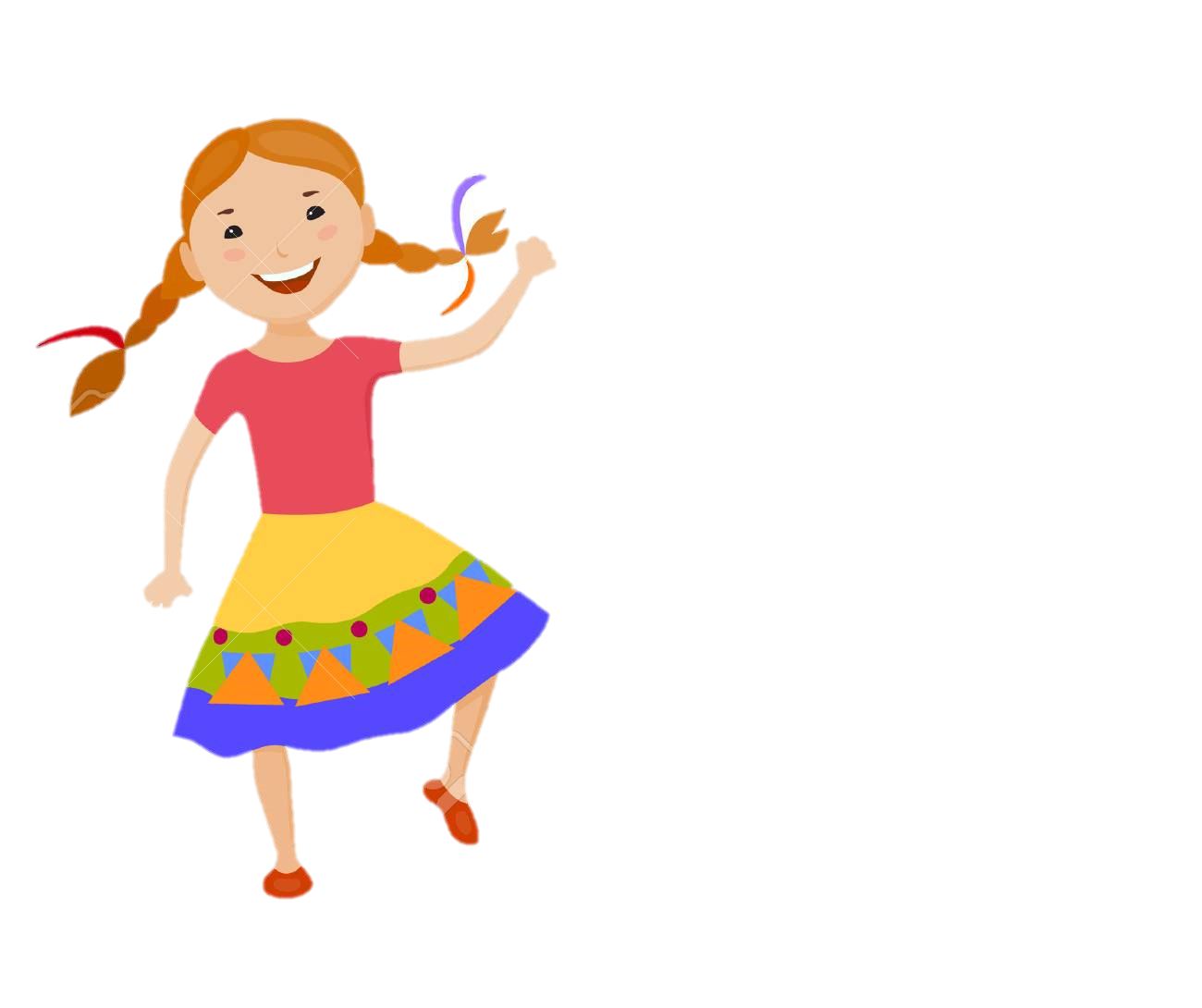 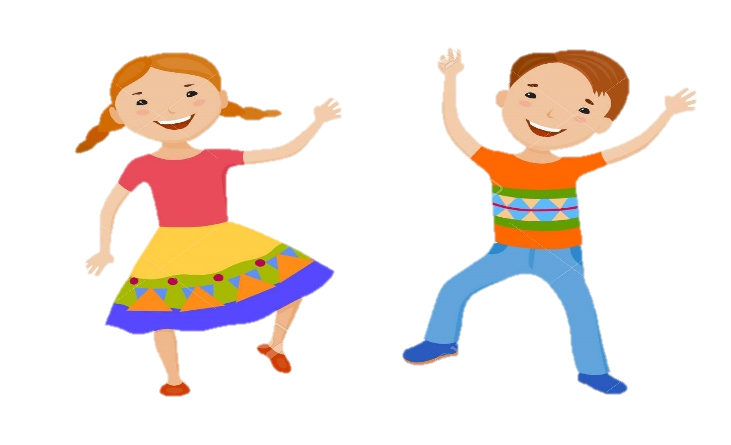 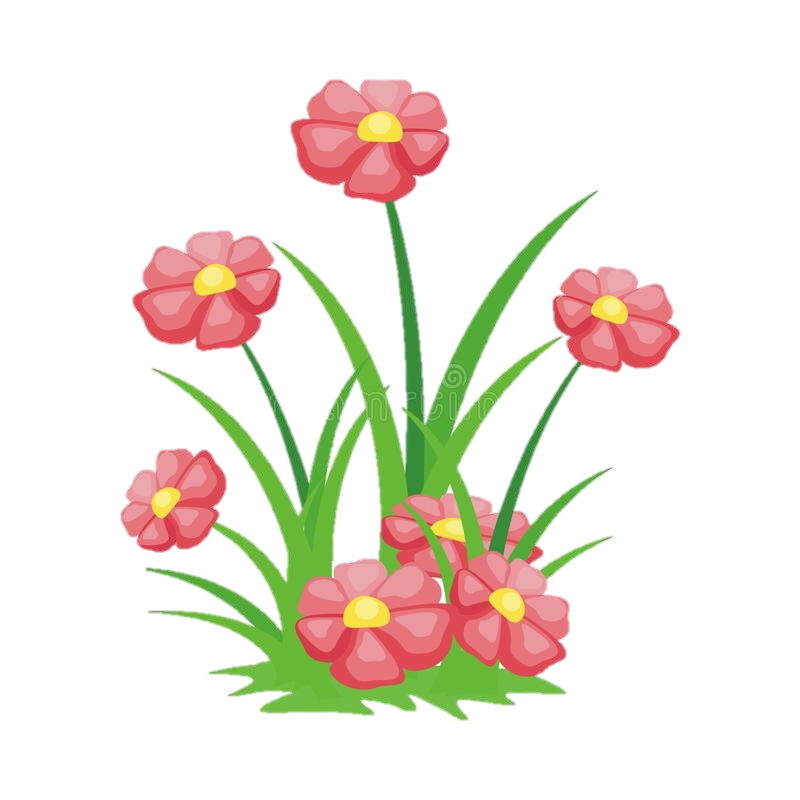 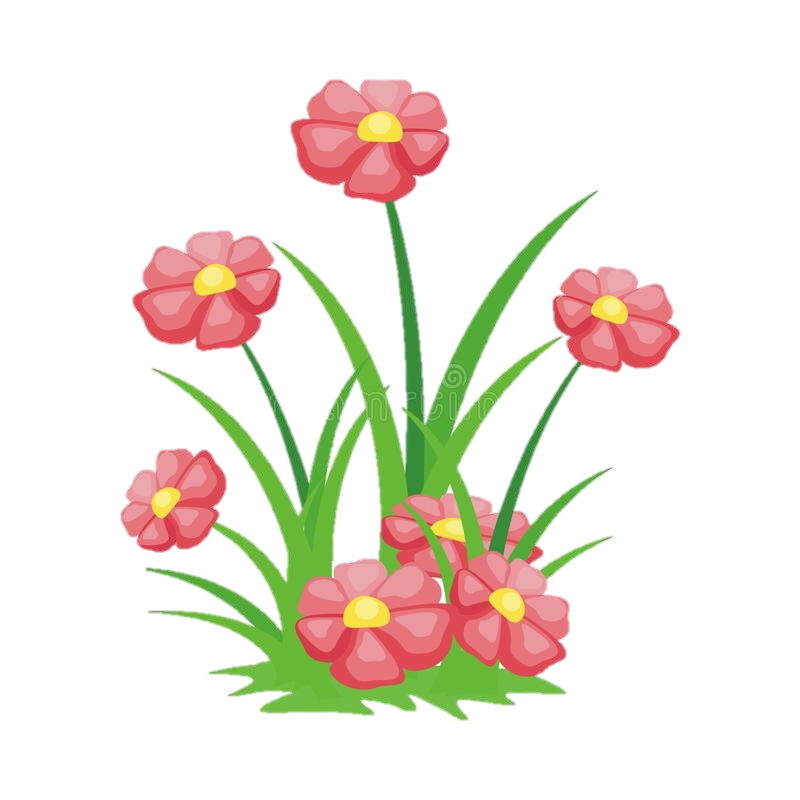 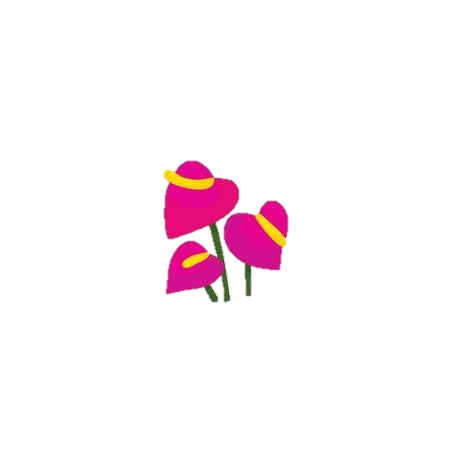 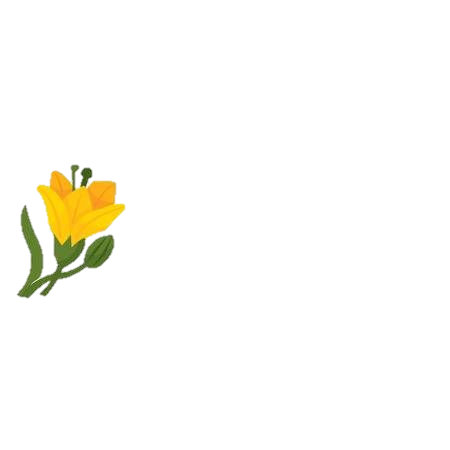